VY_32_INOVACE_PPM11160NÁP
Výukový materiál v rámci projektu OPVK 1.5 Peníze středním školámČíslo projektu:		CZ.1.07/1.5.00/34.0883 Název projektu:		Rozvoj vzdělanostiČíslo šablony:   		III/2Datum vytvoření:		8. 10. 2012Autor:			Ing. Ivana NáplavováUrčeno pro předmět:	První pomoc Tematická oblast:		Integrovaný záchranný systém, jednotný postup při 				poskytování první pomoci, mimořádné situaceObor vzdělání:		Masér sportovní a rekondiční 69-41-L/002 1. ročníkNázev výukového materiálu: 	Výuková prezentace Záchranný řetězecPopis využití:		Význam jednotlivých článků, úkol pro žáky, případy			 z praxeČas:  			15 minut
Záchranný řetězec
Základními články záchranného řetězce jsou:

   laická první pomoc, vzájemná pomoc a svépomoc včetně přivolání odborné      zdravotnické pomoci prostřednictvím tísňové linky 155 resp. 112

   odborná přednemocniční neodkladná péče poskytovaná zdravotnickou     záchrannou službou v místě události a během transportu postižených

   odborná nemocniční neodkladná péče poskytovaná především lůžkovými     zdravotnickými zařízeními v nemocnicích
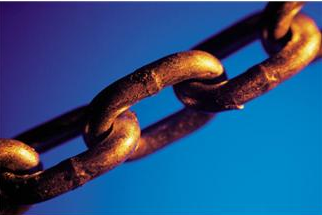 http://office.microsoft.com/cs-cz/images/results.aspx?qu=%C5%99et%C4%9Bz&ex=1#ai:MP900309460|
Tento záchranný řetězec
 je silný tak jako jeho nejslabší článek.
První pomoc laiků v případě zástavy dechu a oběhu je do příjezdu záchranné služby zcela klíčová a může rozhodnout o životě pacienta.
PŘÍKLAD Z PRAXE
12.8.2012 Muži selhalo srdce při sportování – Bruntálsko
PhDr. Lukáš Humpl, mluvčí USZS MSK, 12.8.2012 9:54:43

Posádky záchranné služby v sobotu 11.8. odpoledne zasahovaly u muže na Bruntálsku, jemuž selhalo srdce během sportování. Událost byla operátorům ZZS nahlášena z Horního Města ve čtrnáct hodin a na místo byla ihned vyslána posádka rychlé lékařské pomoci ze stanoviště v Rýmařově. 
Šestapadesátiletý muž náhle zkolaboval v době, kdy hrál fotbal a zůstal ležet v bezvědomí. Svědkové nejen ihned přivolali záchranáře, ale postiženému, u něhož došlo k selhání srdce, započali poskytovat první pomoc a zahájili oživovací pokusy. Nepřímou srdeční masáž prováděli až do příjezdu posádky ZZS a významně se tak podíleli na jeho záchraně.
Zdravotníci převzali vedení resuscitace a pokračovali v ní za použití přístrojové techniky a farmak. Lékař musel přistoupit k použití defibrilačních výbojů, posádka dále prováděla i masáž srdce. Po několika minutách se jim podařilo obnovit srdeční činnost a mohli muže připravit k transportu do zdravotnického zařízení. Pacient se během ošetřování záchranáři dokonce probral opět k vědomí. Prvotní vyšetření lékařem záchranné služby svědčilo pro srdeční infarkt a nemocného v ohrožení života bylo nutno dopravit do specializovaného zdravotnického zařízení. 

Pozemní posádka jej proto dopravila na heliport záchranné služby v Bruntále, kde přistál vrtulník LZS. Letečtí záchranáři muže šetrně transportovali do Fakultní nemocnice v Ostravě-Porubě a předali do péče lékařů kardiologického centra. 
 
Právě v podobných případech je kromě rychlého příjezdu záchranářů k postiženému velmi důležitá také správně poskytnutá laická pomoc v prvních minutách od vzniku obtíží, která může skutečně významně přispět k záchraně nemocného
ú
práce s internetem
čas: 5 minut
Vyhledejte na internetu případy poskytnutí laické první pomoci při mimořádné události – nehody, sportovní úrazy, autohavárie ap.
Postupujte podle záchranného řetězce  - jste jeho 1. článkem
zajištění místa nehody a bezpečnosti
   život zachraňující úkony
   volání ZZS
   vyproštění
   první pomoc
   předání ZZS
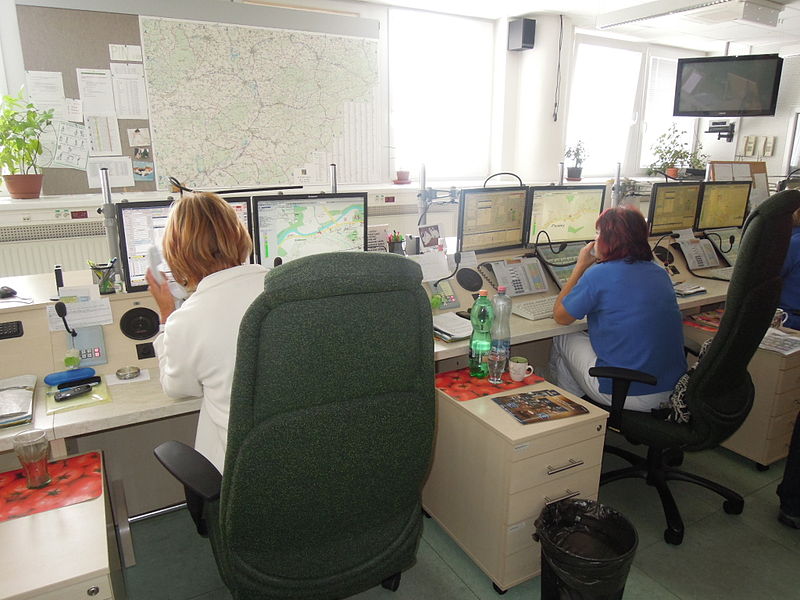 Úkolem laické první pomoci je:
   zachovat životní funkce
   zabránit zhoršení stavu
   poskytnout nezbytnou péči zraněným do příjezdu Zdravotnické    záchranné   služby (ZZS)
http://commons.wikimedia.org/wiki/File:ZZS_ZK,_krajsk%C3%A9_opera%C4%8Dn%C3%AD_st%C5%99edisko_%2801%29.jpg
Zdroje:
Beránková, M. - Fleková, A. – Holzhauserová, B.: První pomoc. Praha, Informatorium 2007.
Krivaničová, J. a kol.: Domácí lékař. Praha, Avicenum 1991.
Zemanová, J.: První pomoc pro učitele ZŠ a SŠ. Ostrava 2006.
http://www.ochranaobyvatel.cz/
http://cs.wikipedia.org/